第20課
創意競賽 瓢蟲
Copyright © Gigo
2
瓢蟲背上有許多漂亮的斑點，仔細觀察每隻瓢蟲身上的圖案都不一樣！
Copyright © Gigo
3
(16) 蝙蝠
(17) 蜜蜂
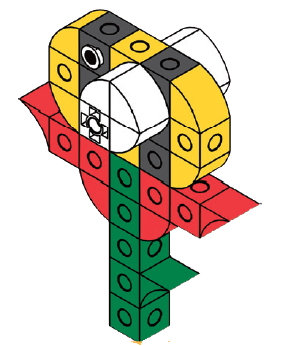 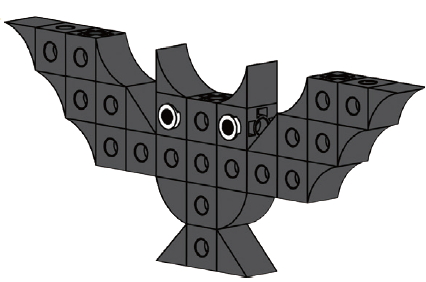 Copyright © Gigo
4
(18) 蝴蝶
(19) 老鷹
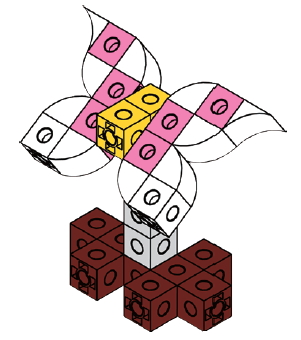 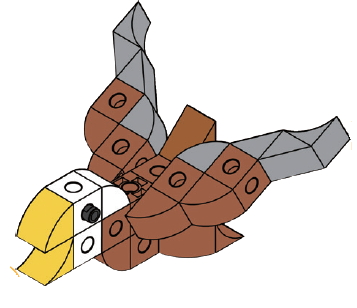 Copyright © Gigo
5
小朋友，請用積木創作一隻可愛的瓢蟲。
Copyright © Gigo
6
Copyright © Gigo
7
Copyright © Gigo
8